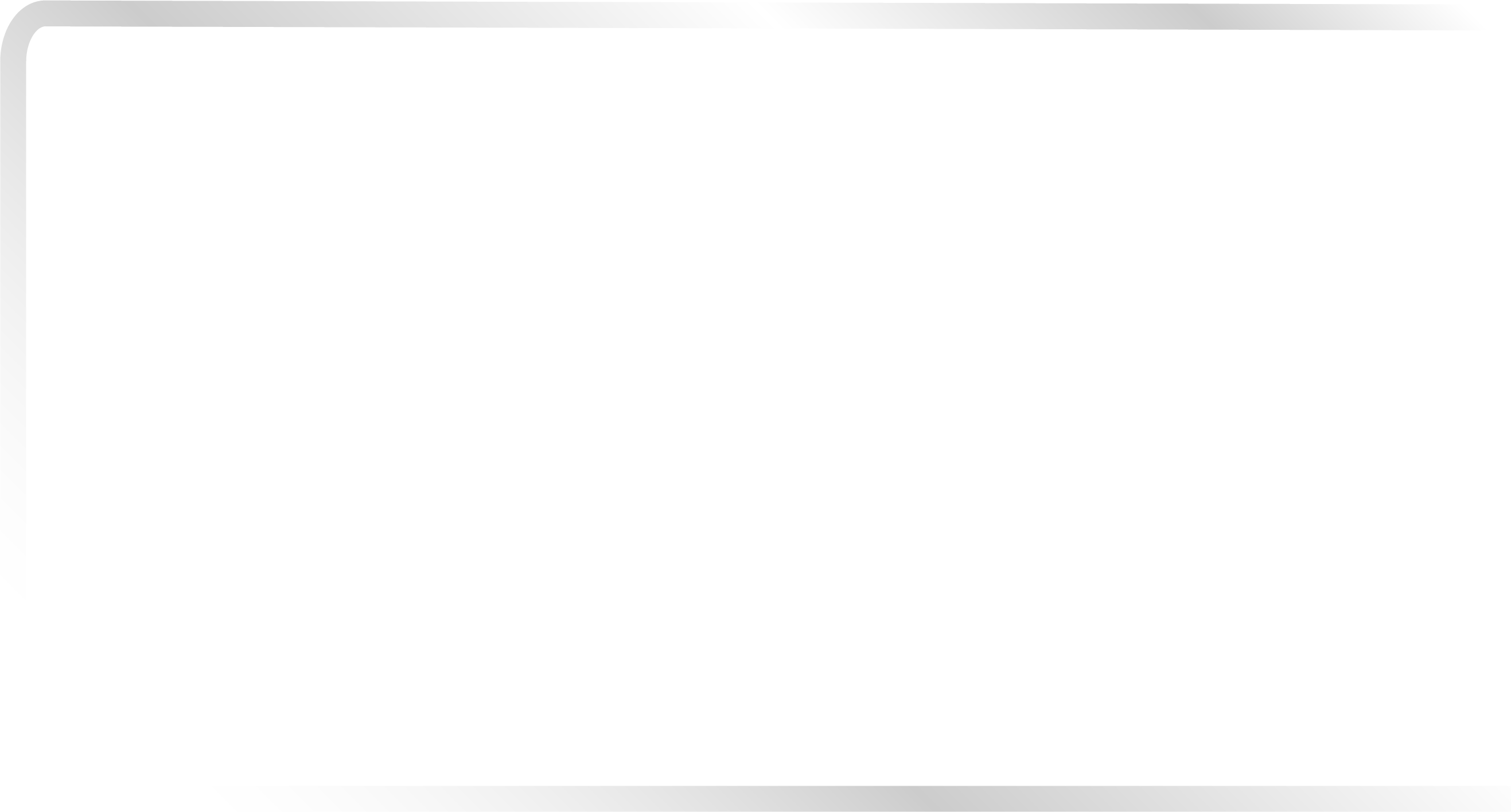 INFORME DERECHOS DE PETICIÓN SEGUNDO SEMESTRE 2020
CUMPLIMIENTO EN TÉRMINOS DE OPORTUNIDAD DE RESPUESTA – SEGUNDO SEMESTRE
Las respuestas a las PQRS se dan en ocasión a un derecho que otorga a los ciudadanos el art. 23 de la Constitución Nacional el cual reza:

“ARTÍCULO 23. Toda persona tiene derecho a presentar peticiones respetuosas a las autoridades por motivos de interés general o particular y a obtener pronta resolución. El legislador podrá reglamentar su ejercicio ante organizaciones privadas para garantizar los derechos fundamentales”.

La Oficina de Control Interno de la entidad realiza seguimiento permanente al proceso a través del software Mercurio, se debe velar porque la respuesta sea verdaderamente efectiva, conduciendo a la solución, además esta respuesta debe ser PUNTUAL, precisa, pertinente; no se debe dar una respuesta evasiva, vaga y que no ofrezca solución a las inquietudes del peticionario.

En este segundo semestre y gracias a la cultura que se ha venido generando respecto a las respuestas oportunas, en la atención a las PQRS. Las 286 PQRS recibidas,  tuvieron una respuesta oportuna, no se presentaron tutelas por violación a este derecho fundamental.

MARIA ISABEL GALLÓN HENAO
Jefe de Control Interno
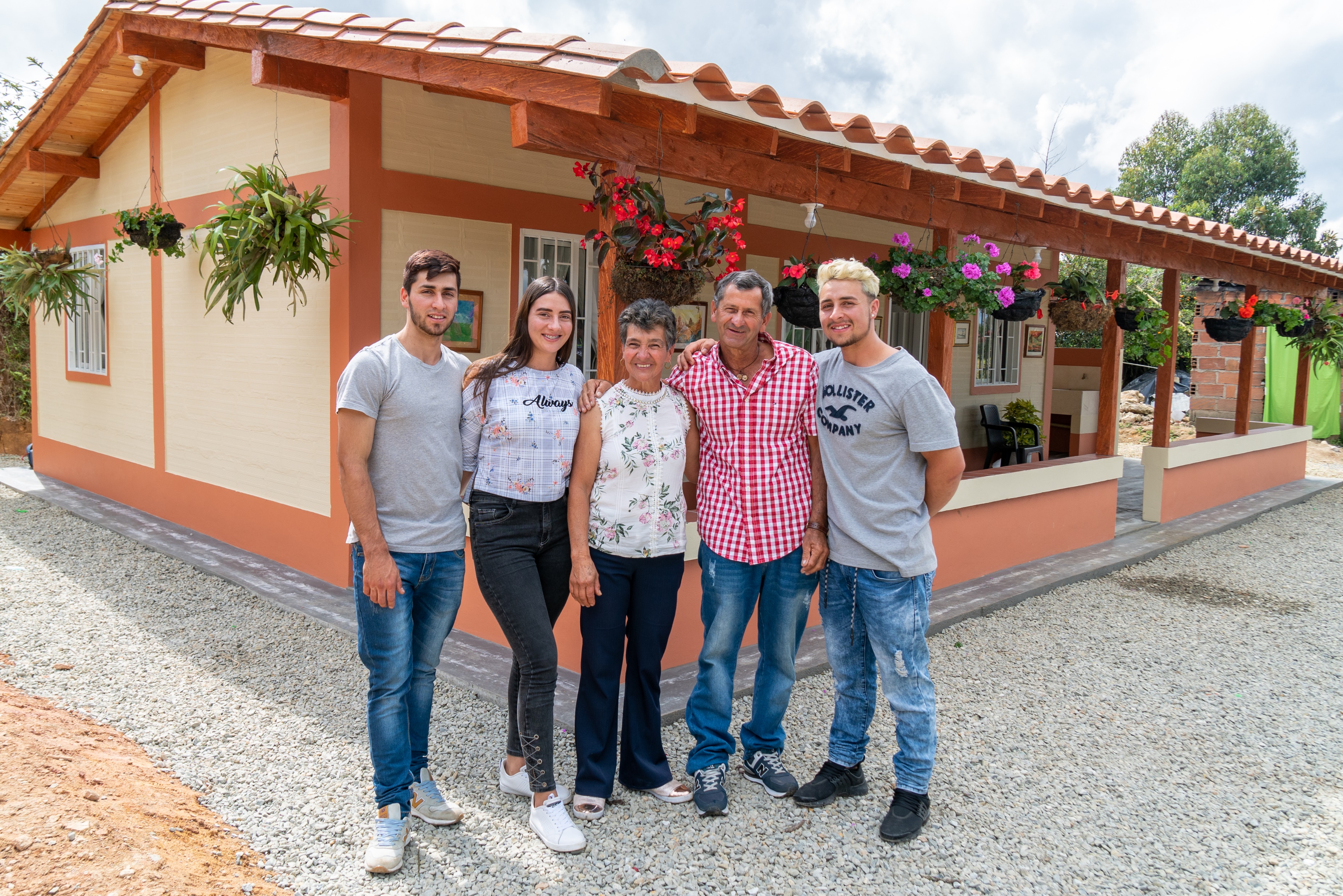 DERECHOS DE PETICIÓN POR DIRECCIÓN
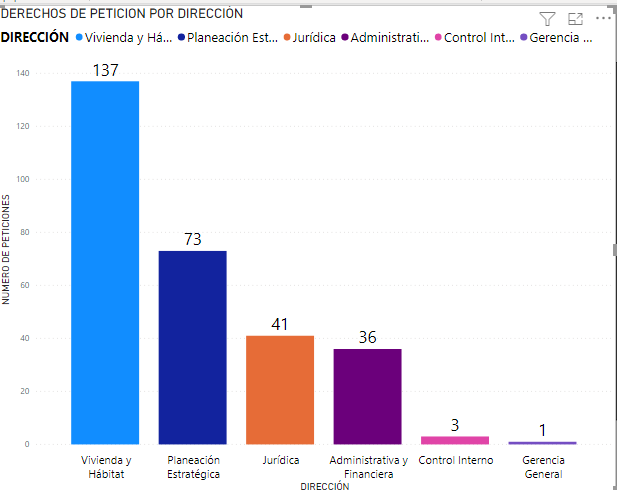 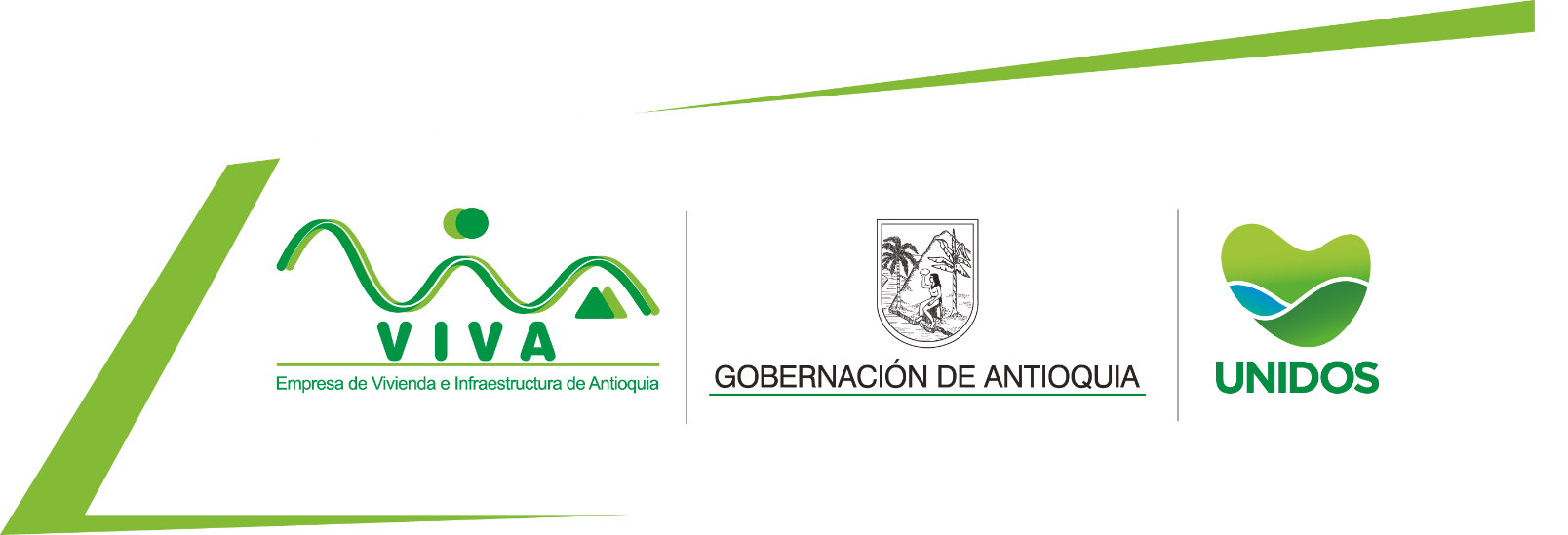 DERECHOS DE PETICIÓN POR PROECTO
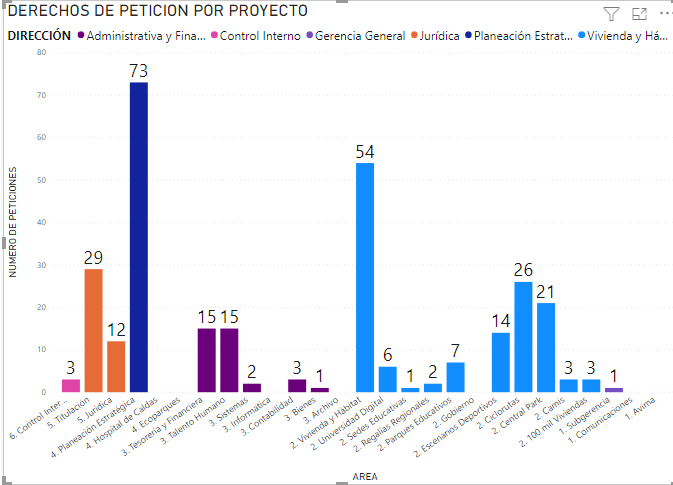 CUMPLIMIENTO EN TERMINOS DE OPORTUNIDAD DE RESPUESTA – SEGUNDO SEMESTRE 2020